PAP 기능 정의 (4차)
DB / UI / 데이터 연동-2
공정설계팀/화공기술센터
2020.06.24
1. Symbol 별 입력 데이터 및 저장 DB
O = 필수 입력 
O = 선택 입력 (공란 가능)
분류:
1. Symbol 별 입력 데이터 및 Label
OPC 예시:
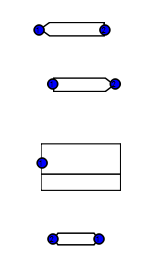 [Service name]
[Tag no]
[paired drawing no]
[Tag no]
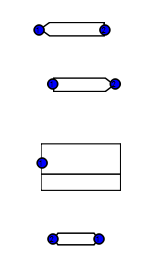 [Service name]
[Drawing No]
<- drawing 이름임
<- connected str no P T 등의 물성으로 표현
<- HYTOS 연계시에는 pressurized BL 에 이 값을 자동 기입
[T, P]
2. Symbol 별 입력 데이터 저장 DB
1페이지의 심볼 분류에 따라 아래 table 생성 및 입력 값 mapping
6/24 수정
별도의 excel 파일을 import 함 (메뉴만 추가 – 5차에 상세 작업)
메뉴: Import Equipment Data
2. Instrument Data 연동
3단계:
② Location 기반
공정 data 채움
Line
Instrument
③ str no 기반
잔여 data 채움
str no
HMB
메뉴: Import PSN
① Instrument DB에  Item 생성
① Instrument DB에 
Location 자동 완성
메뉴: Import Instrument
PSN
PSN 
결과물
(준비 중)
SPPID instr report
3. Calculation Sheet 연동
[Line] 에 있는 데이터들  첨부의 엑셀시트에 값 입력 후 엑셀파일 생성
메뉴: Line Sizing Sheet 생성
[작화 관련 table]  HYTOS 파일 생성 (우선은 그림만)
메뉴: HYTOS 파일 생성
5. BEDD 테이블 추가
[BEDD] 테이블 생성
메뉴: Import BEDD
6/24 수정